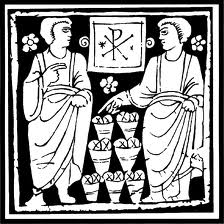 La pastorale sociale e i suoi ambiti
Modulo “sette” Essere chiesa nel mondo e per il mondo
FISP 2012-2013
Incontro di oggi
Obiettivo della prima parte
In una parola
Riflettere su
Tre passaggi
La pastorale sociale
La pastorale sociale: impostazione teologica
La pastorale sociale: impostazione teologica
La pastorale sociale: evangelizzazione
Riferimento essenziale della PS
Il soggetto della PS
Comunità soggetto: questione cruciale
La relazione centrale
La via della comunità
I laici
I laici corresponsabili
I laici
I laici collaboratori necessari
I laici collaboratori necessari
La Pastorale sociale nella prassi
La comunità cristiana all’opera
1. Ascolto
La comunità cristiana all’opera
2. Formazione
La comunità cristiana all’opera
4. Evangelizzazione
La comunità cristiana all’opera
4. Azione sociale (opere)
Conclusione